Маршрут
от училище до моя дом
http://goo.gl/maps/Qj1Ti
От бул. „Цариградско шосе“ № 125, блок 4
До улица „Марин Дринов“ 26, София
A. – C.
В страни от Цариградско шосе
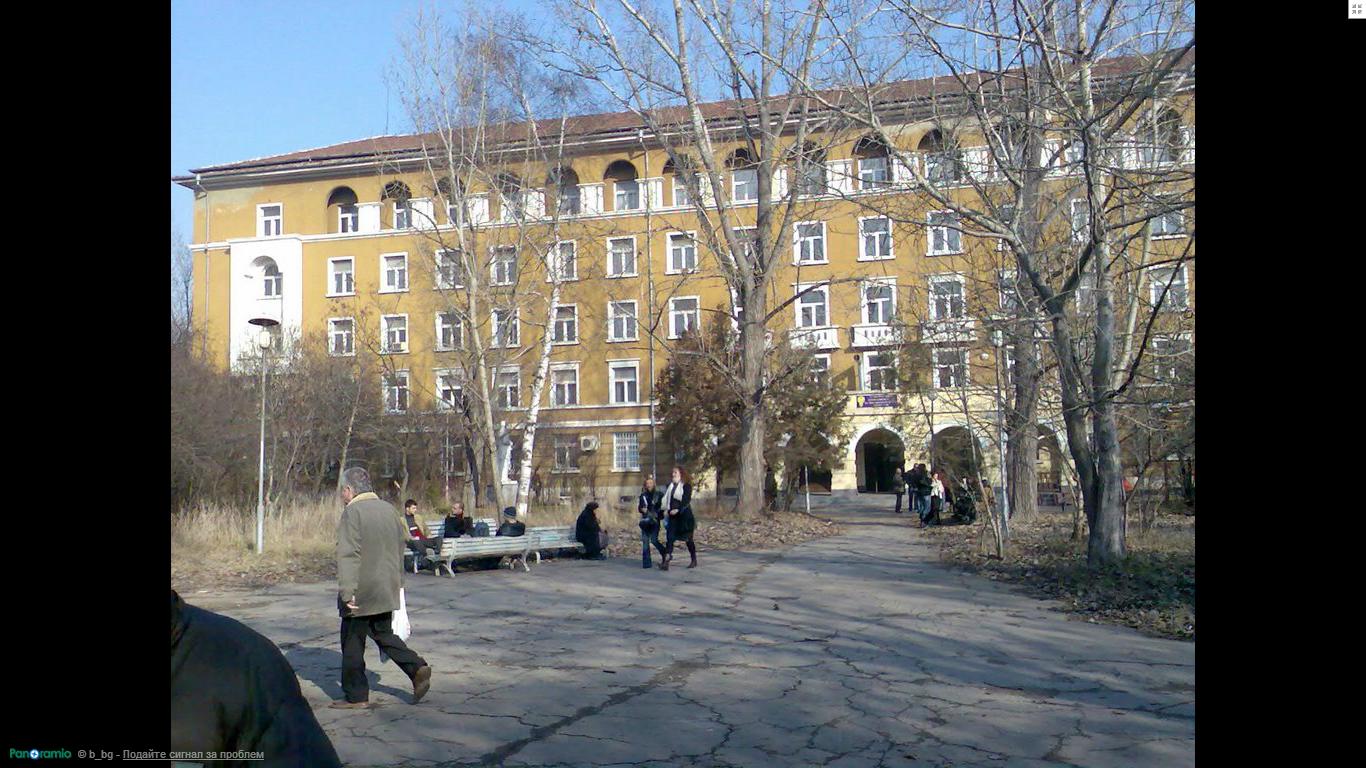 A. ул. „Христо Чернопеев“
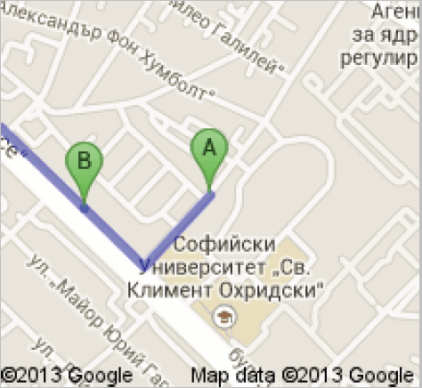 на югозапад по ул. „Христо Чернопеев“ към ул. „Професор Анастас Иширков“
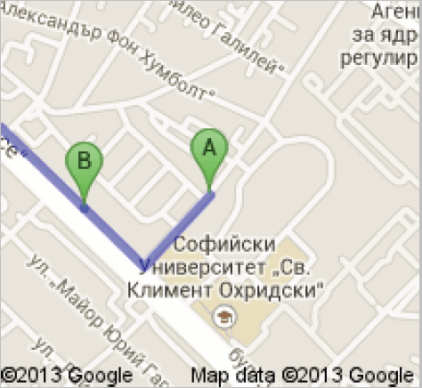 надясно към бул. „Цариградско шосе“
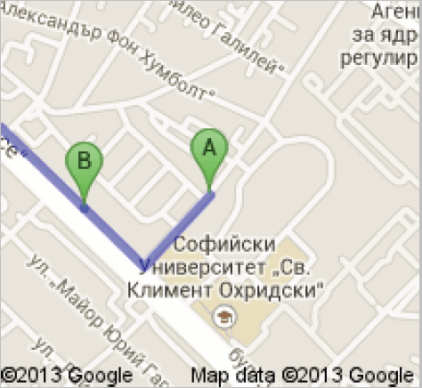 B. бул. „Цариградско шосе“
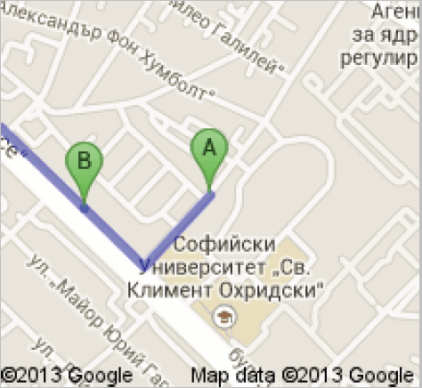 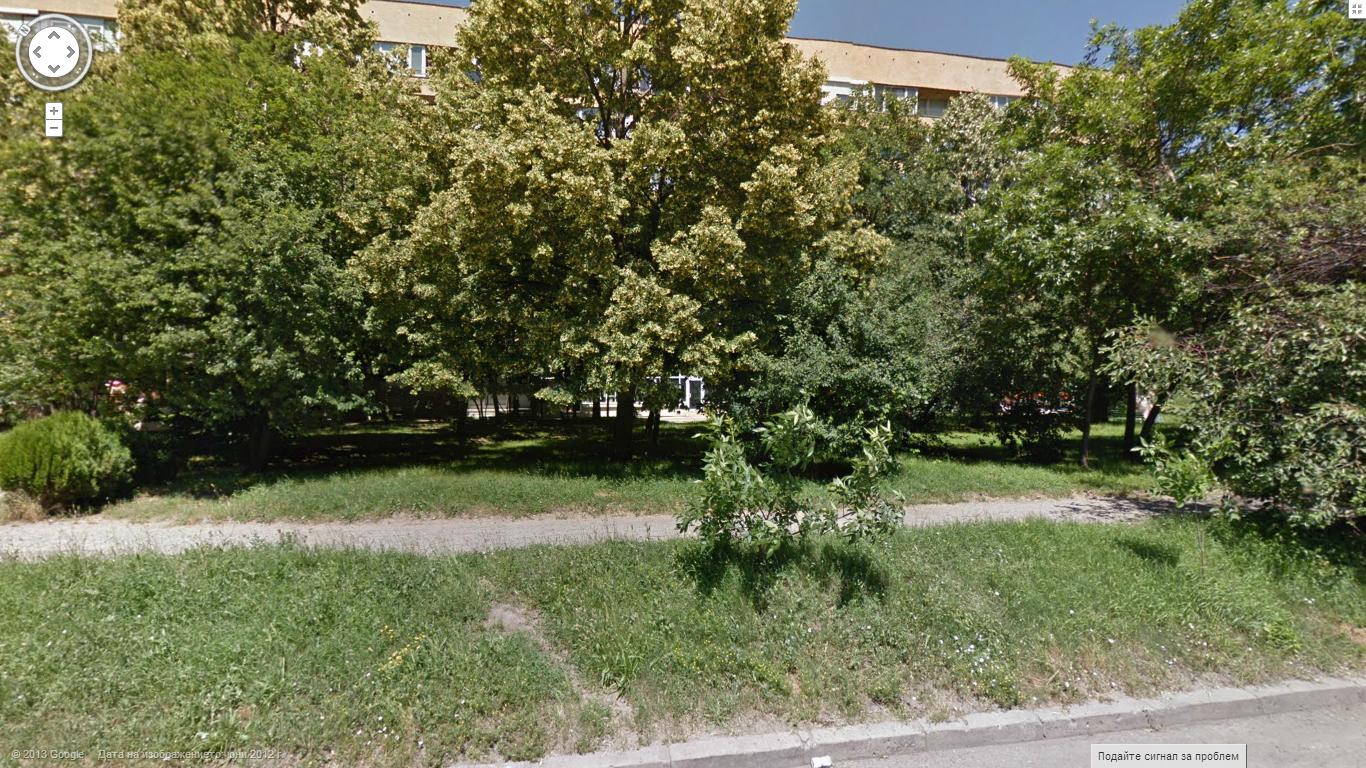 по бул. „Цариградско шосе“ към ул. „Николай Коперник“
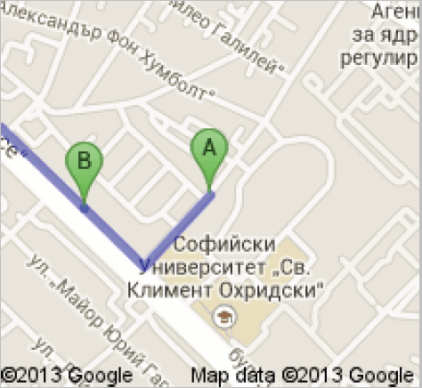 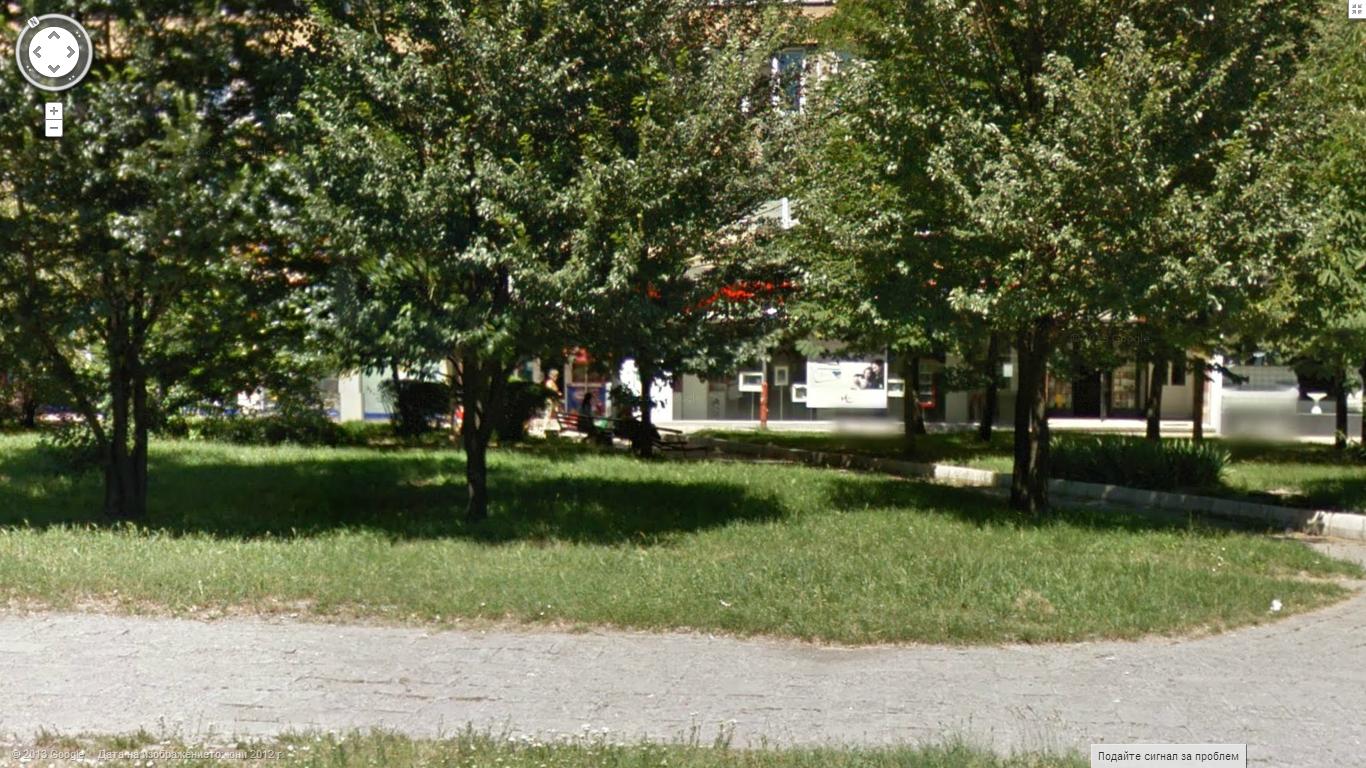 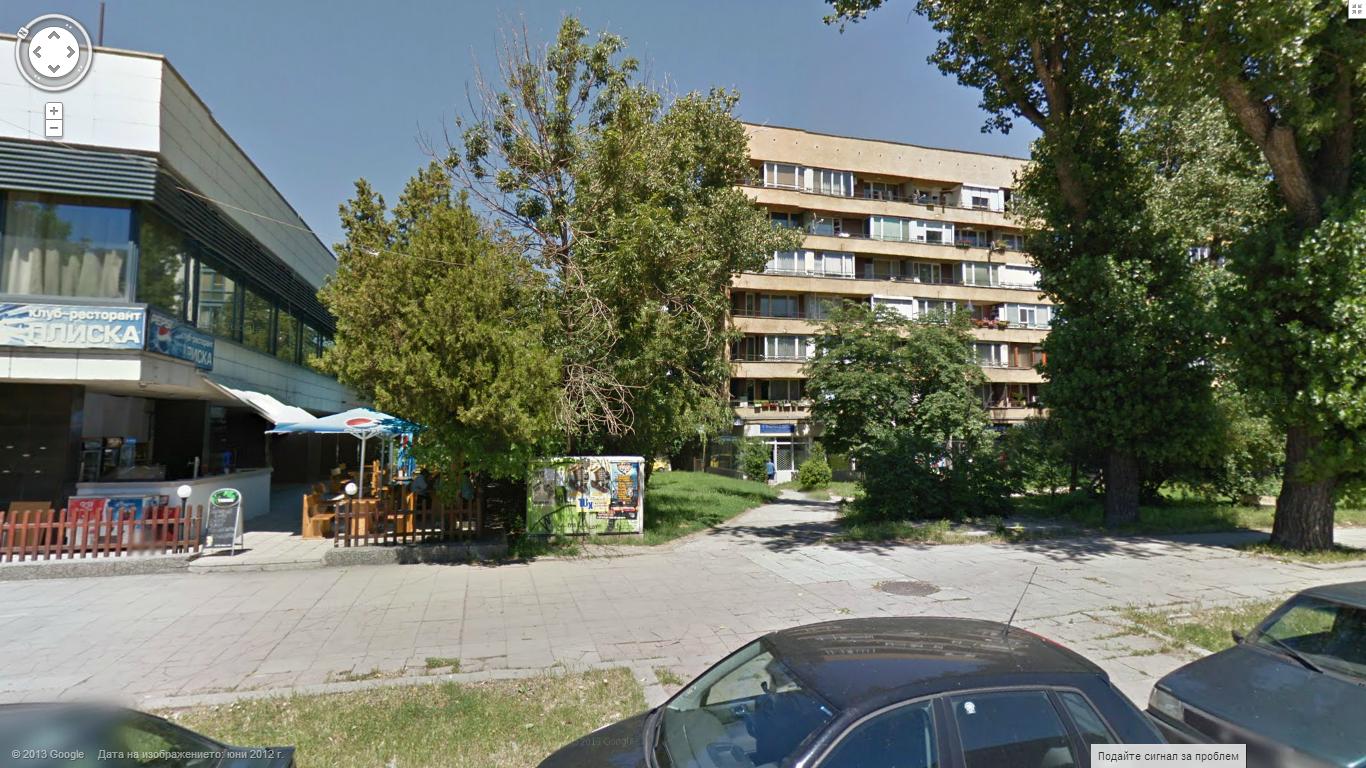 надясно към ул. „Алфред Нобел“
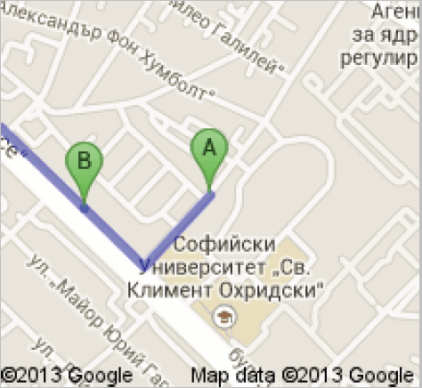 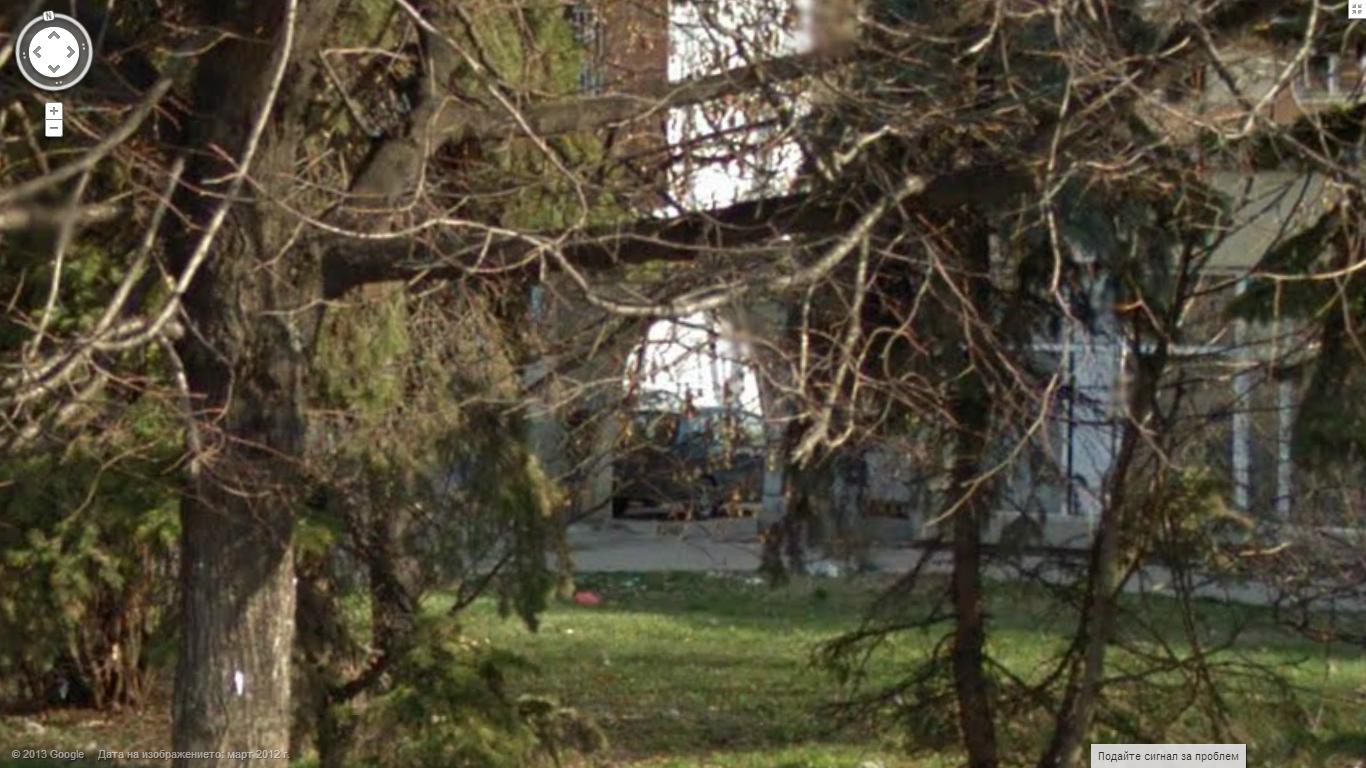 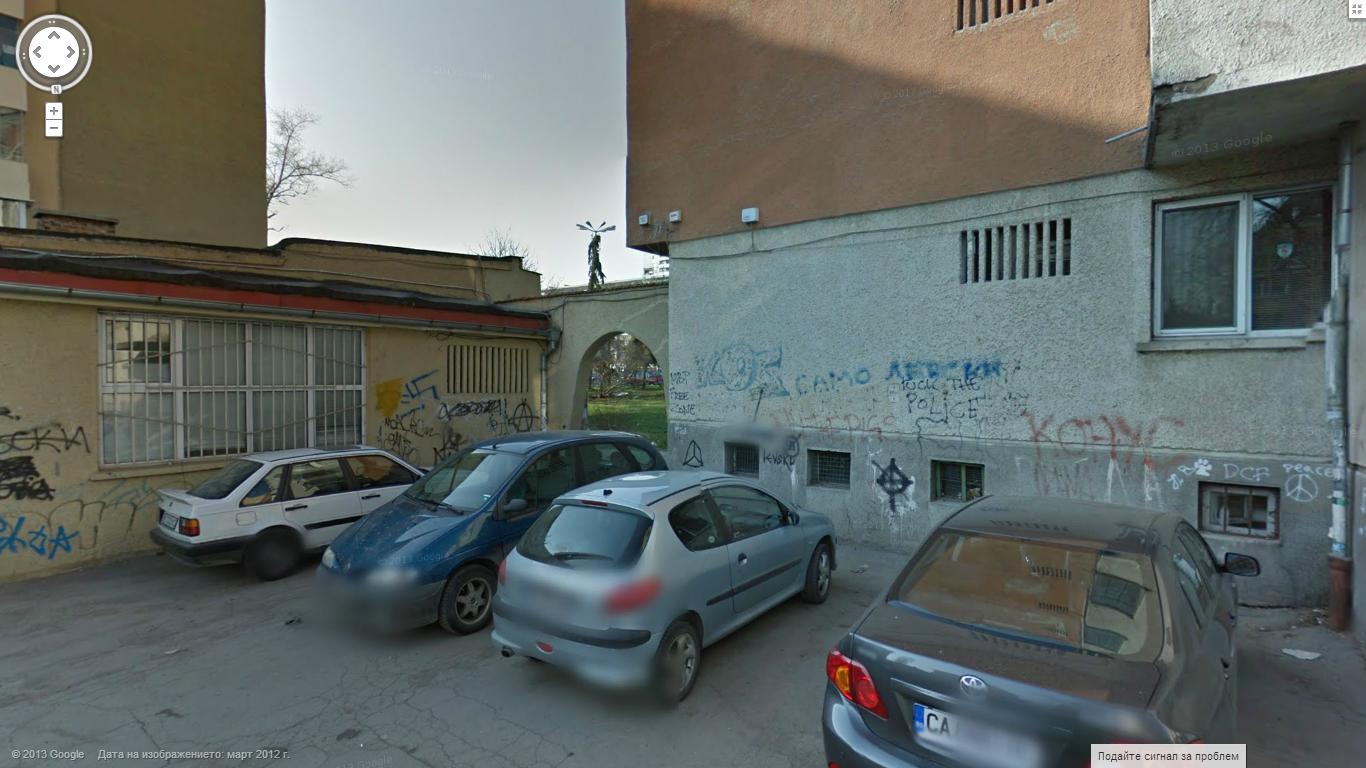 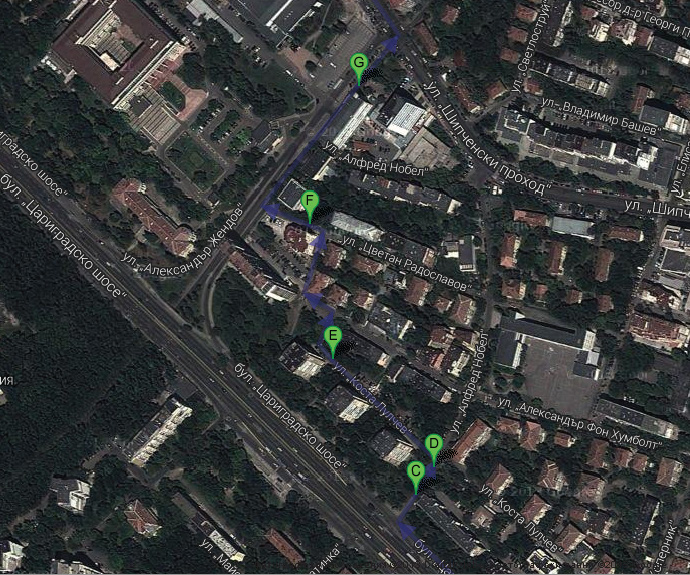 C. – G.
По задните улички в квартала
C. ул. „Алфред Нобел“
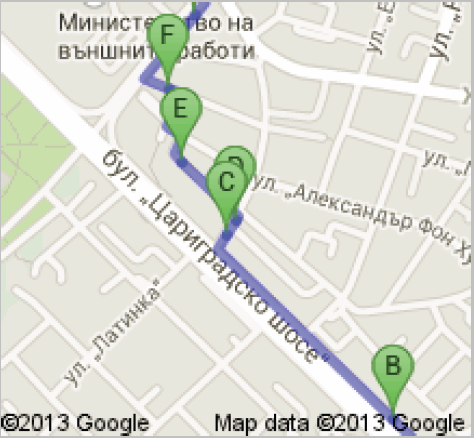 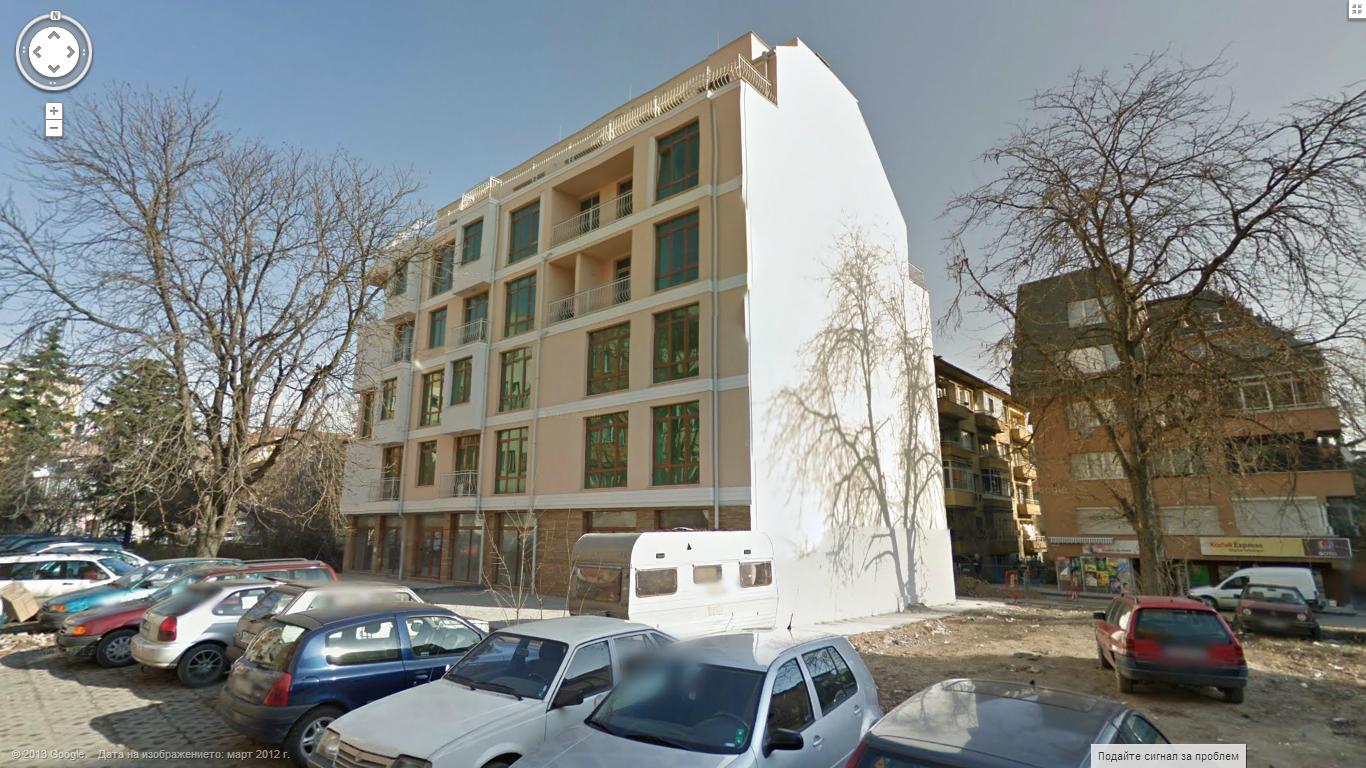 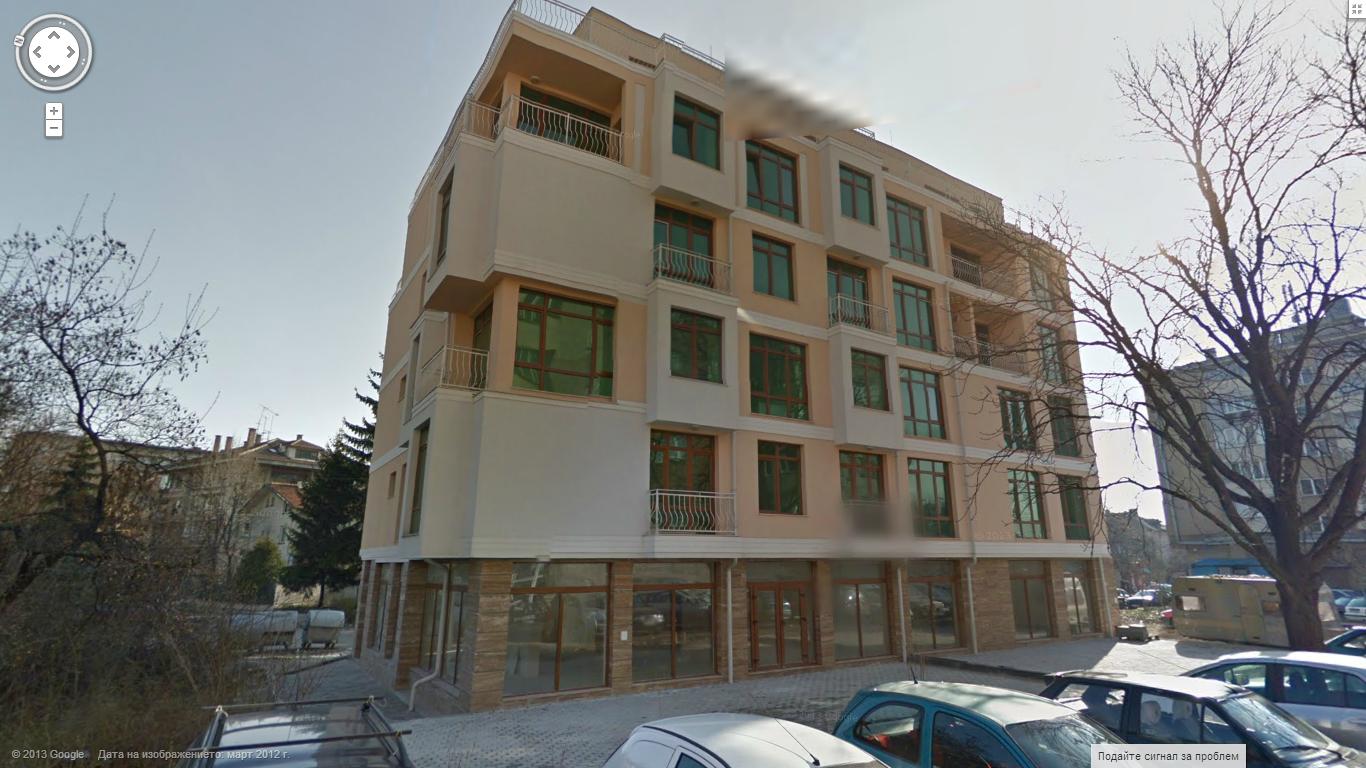 на североизток по ул. „Алфред Нобел“ към ул. „Коста Лулчев“
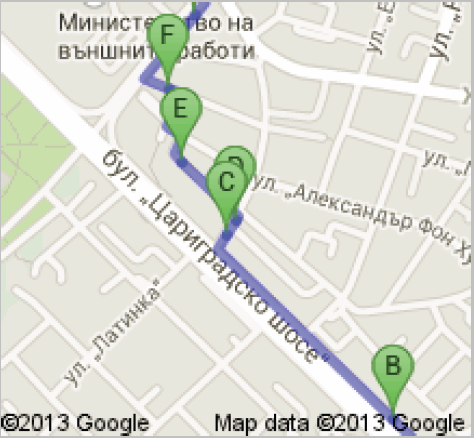 D. ул. „Алфред Нобел“
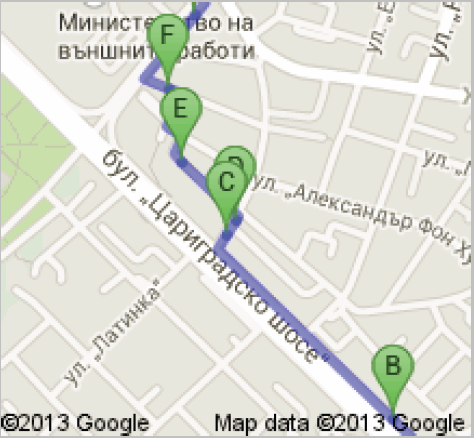 на североизток по ул. „Алфред Нобел“ към ул. „Коста Лулчев“
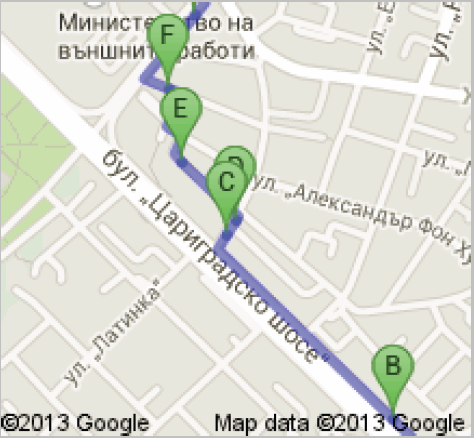 наляво към ул. „Коста Лулчев“
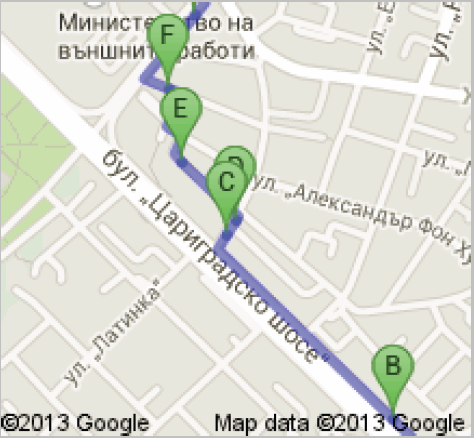 E. ул. „Коста Лулчев“
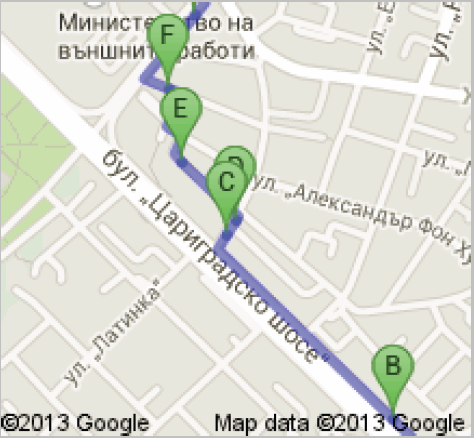 на северозапад по ул. „Коста Лулчев“ към ул. „Александър Фон Хумболт“
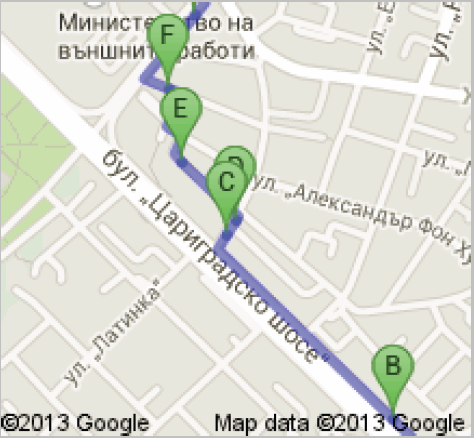 наляво към ул. „Александър Фон Хумболт“
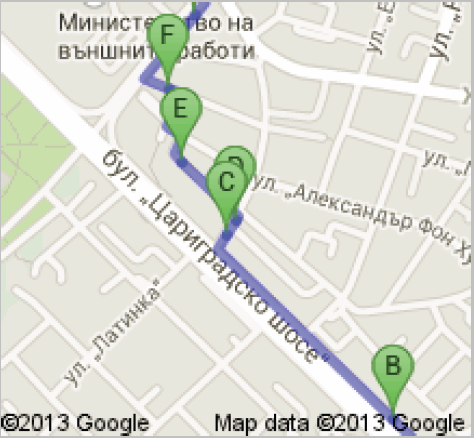 надясно към продължение на ул. „Александър Фон Хумболт“
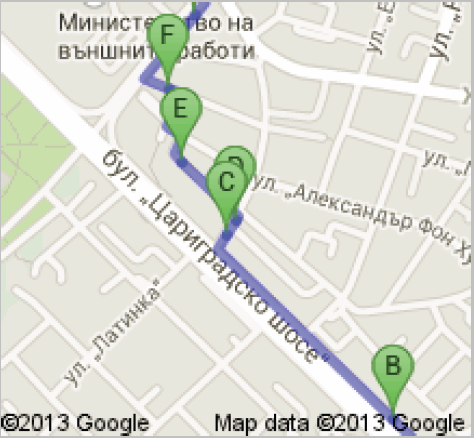 наляво към ул. „Цветан Радославов“
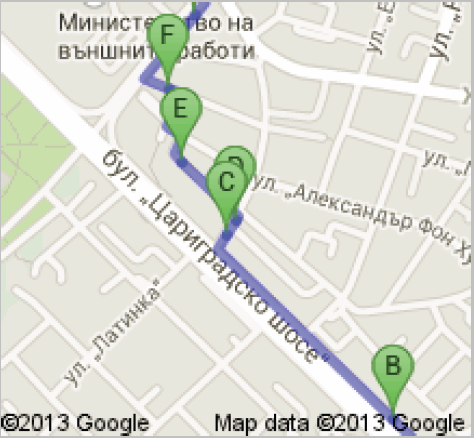 F. ул. „Цветан Радославов“
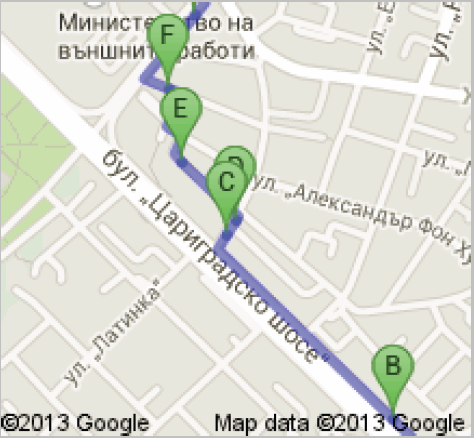 на запад по ул. „Цветан Радославов“ към ул. „Александър Жендов“
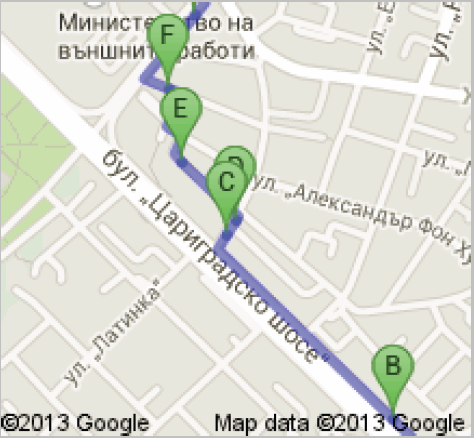 надясно към ул. „Александър Жендов“
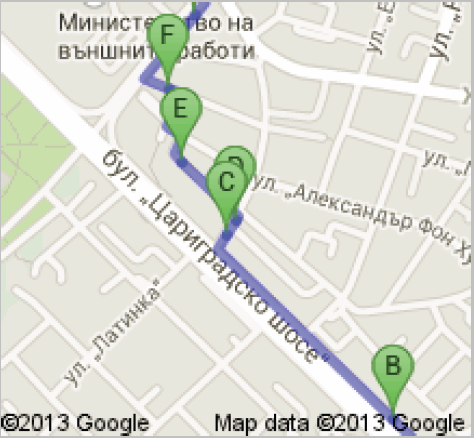 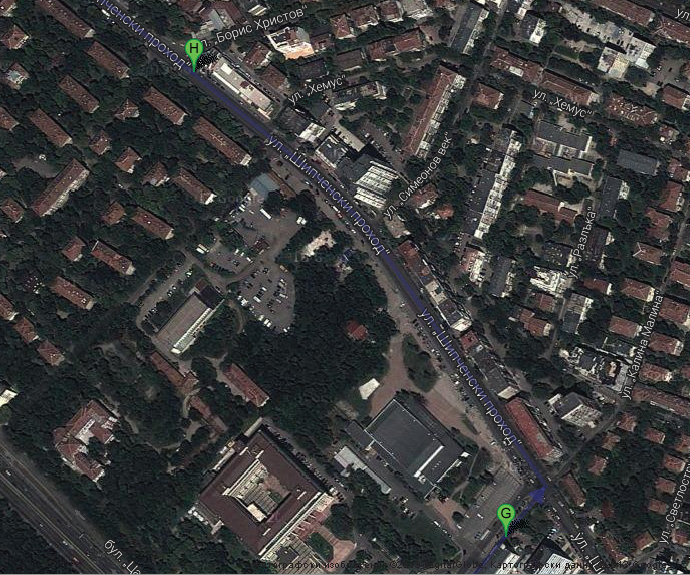 G. – H.
По ул. „Шипченски проход“
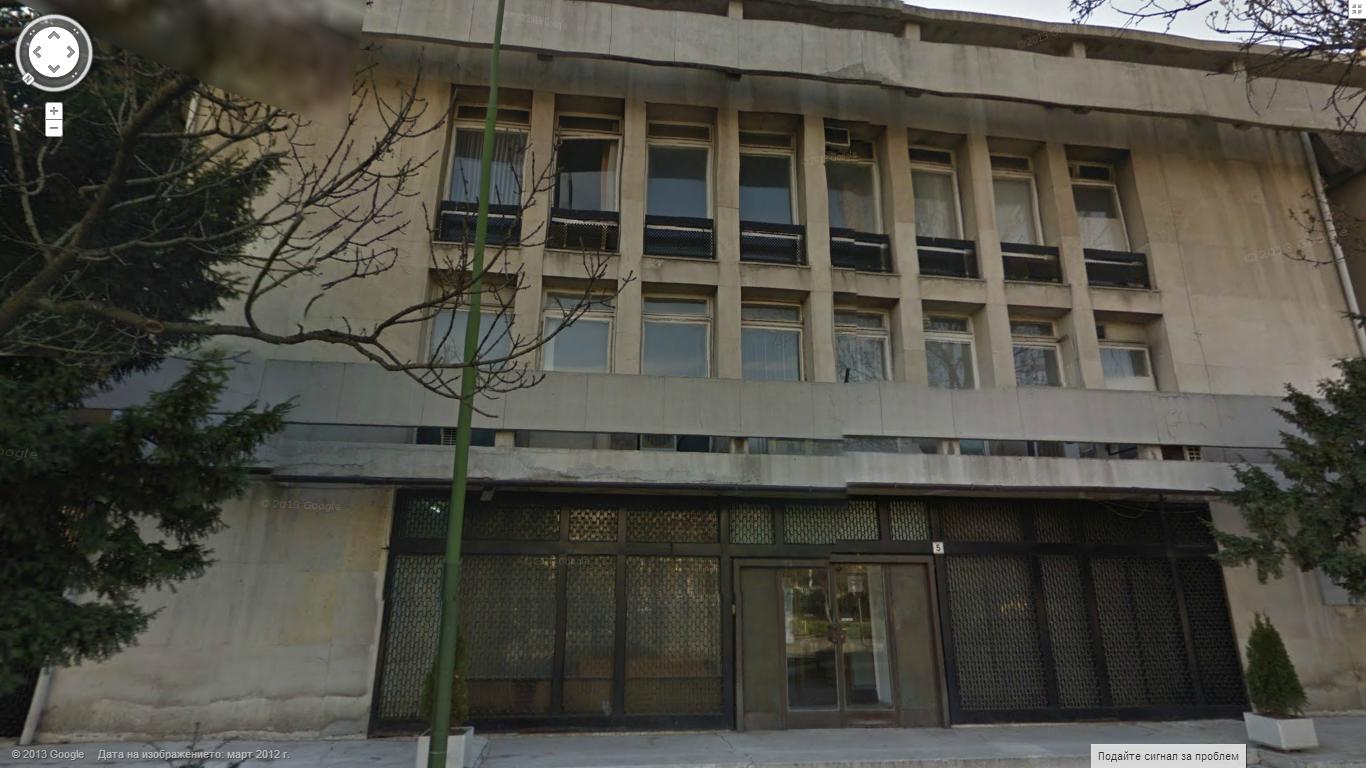 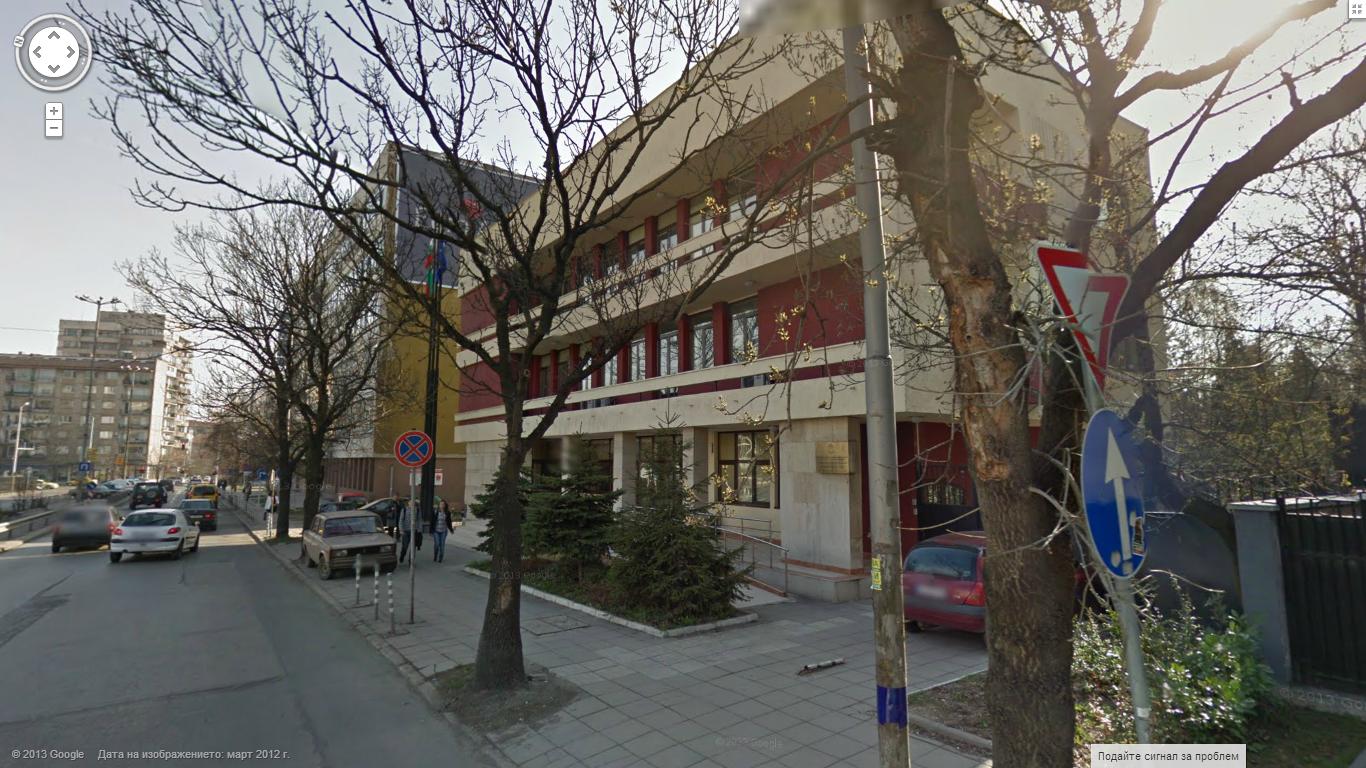 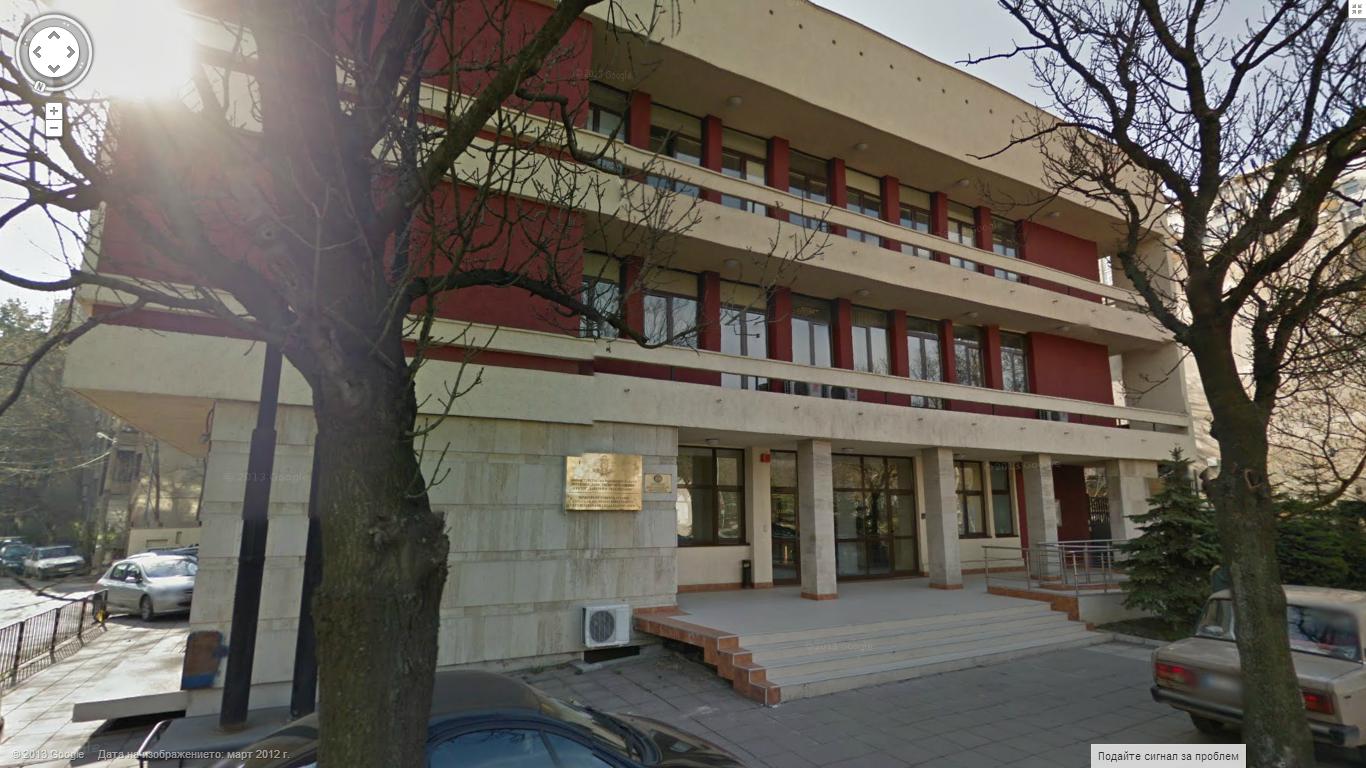 G. ул. „Александър Жендов“
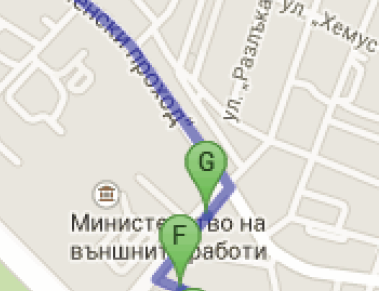 на североизток по ул. „Александър Жендов“ към ул. „Шипченски проход“
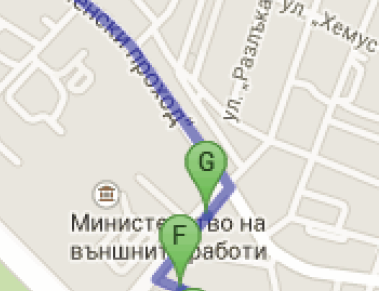 наляво към ул. „Шипченски проход“
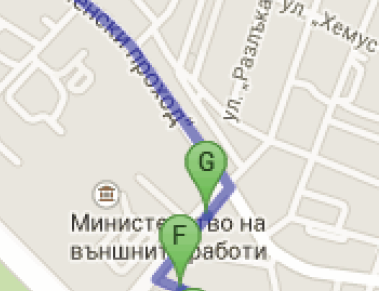 H. ул. „Шипченски проход“
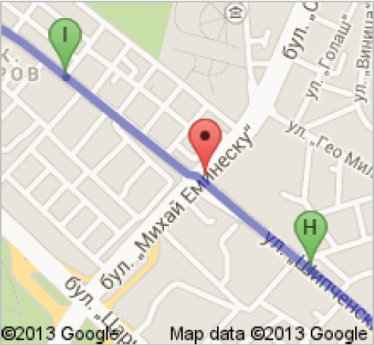 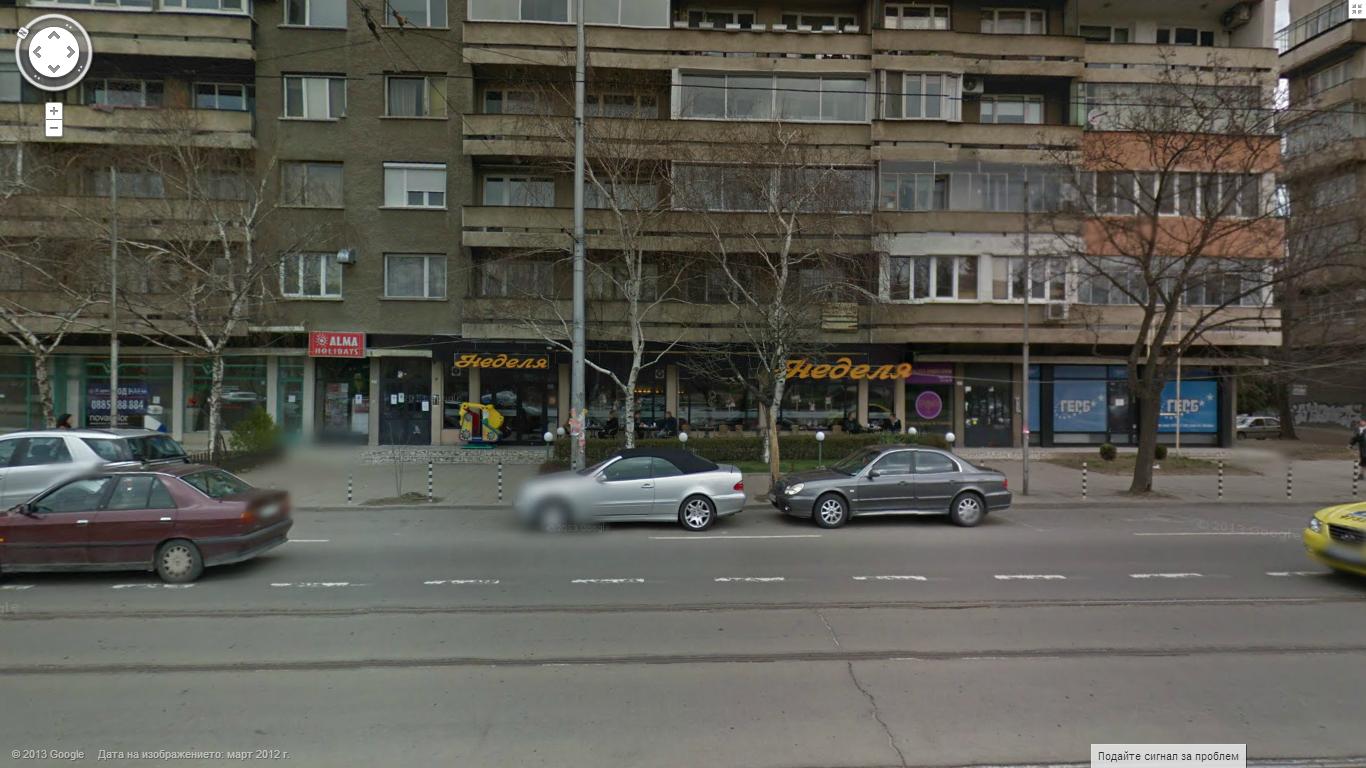 на северозапад по ул. „Шипченски проход“ към ул. „Борис Христов“
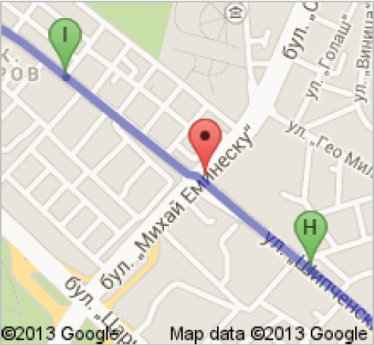 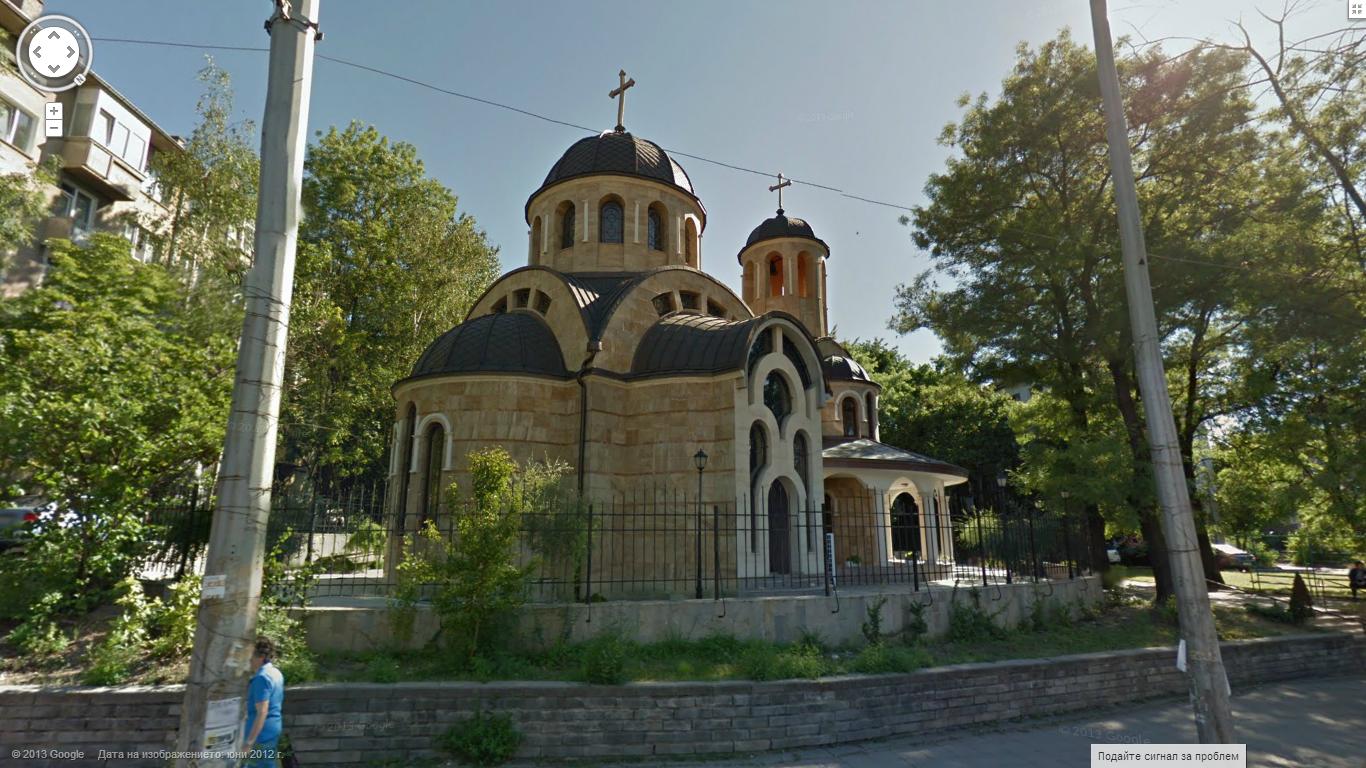 към ул. „Цар Иван Асен II“
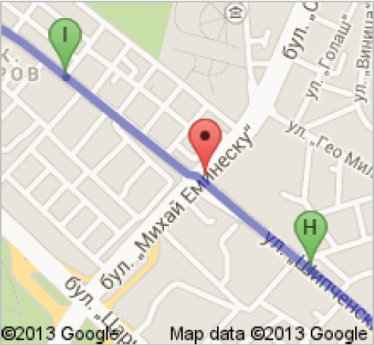 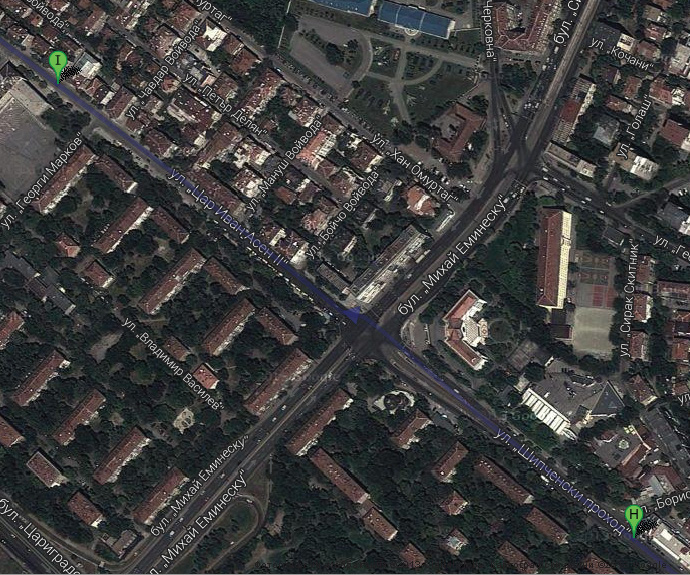 I.
По ул. „Цар Иван Асен II“
I. ул. „Цар Иван Асен II“
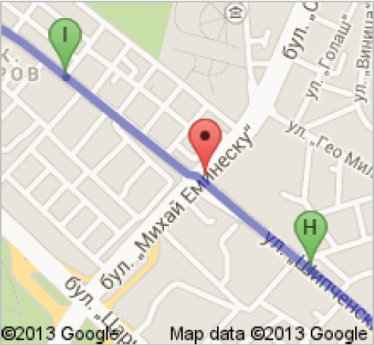 на северозапад по ул. „Цар Иван Асен II“ към ул. „Младен Павлов“
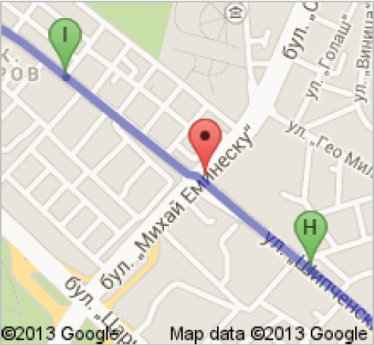 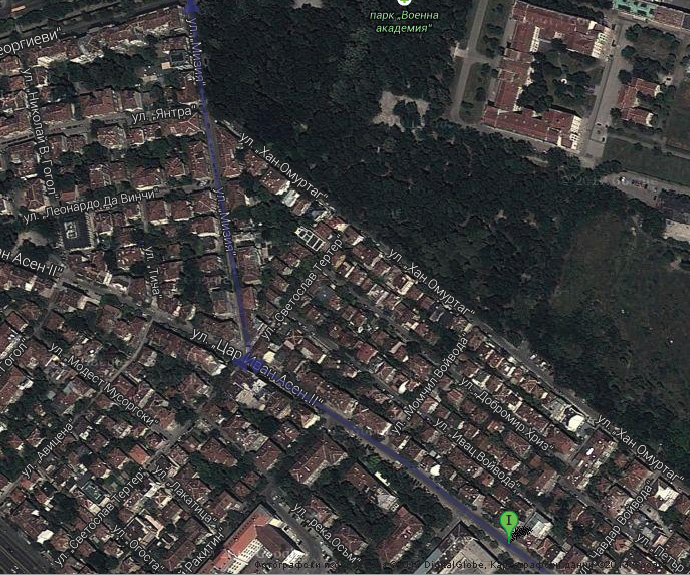 Пряк път
През хълма на ул. „Мизия“
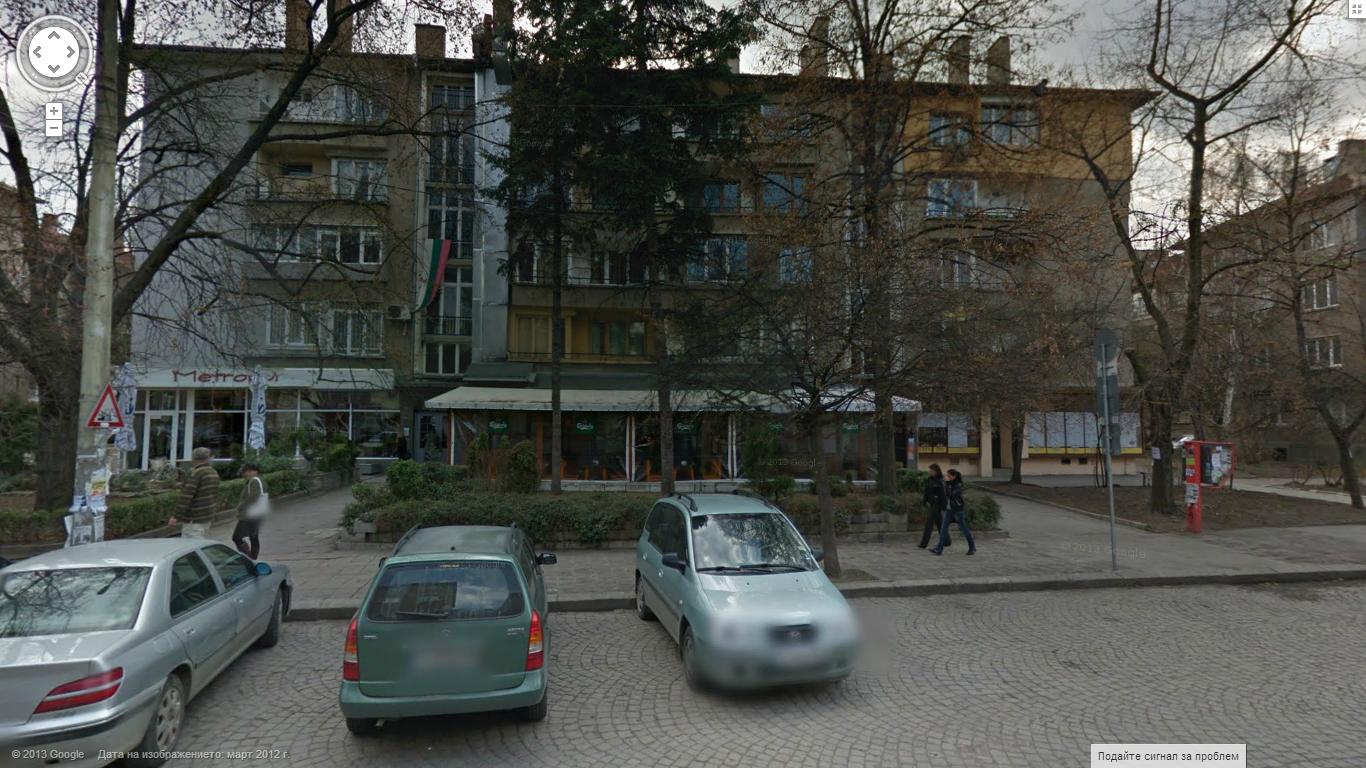 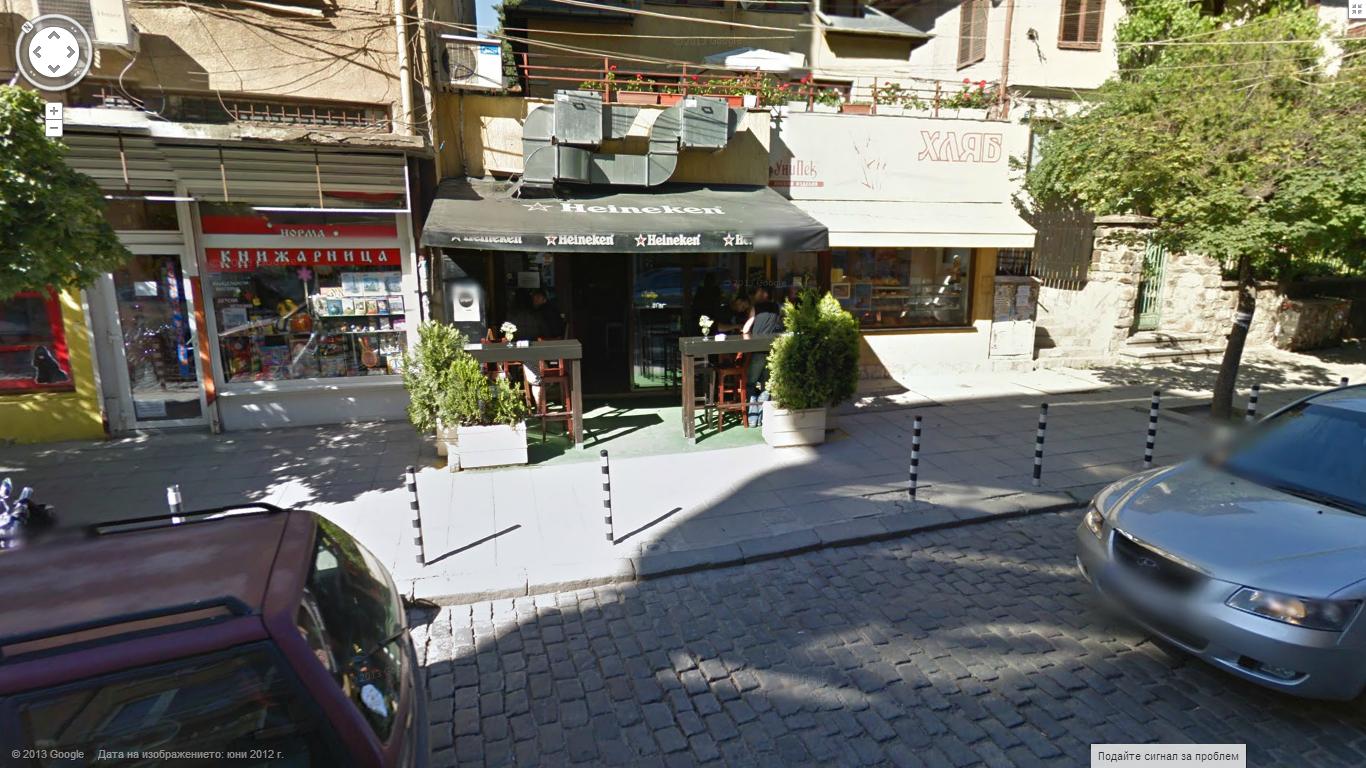 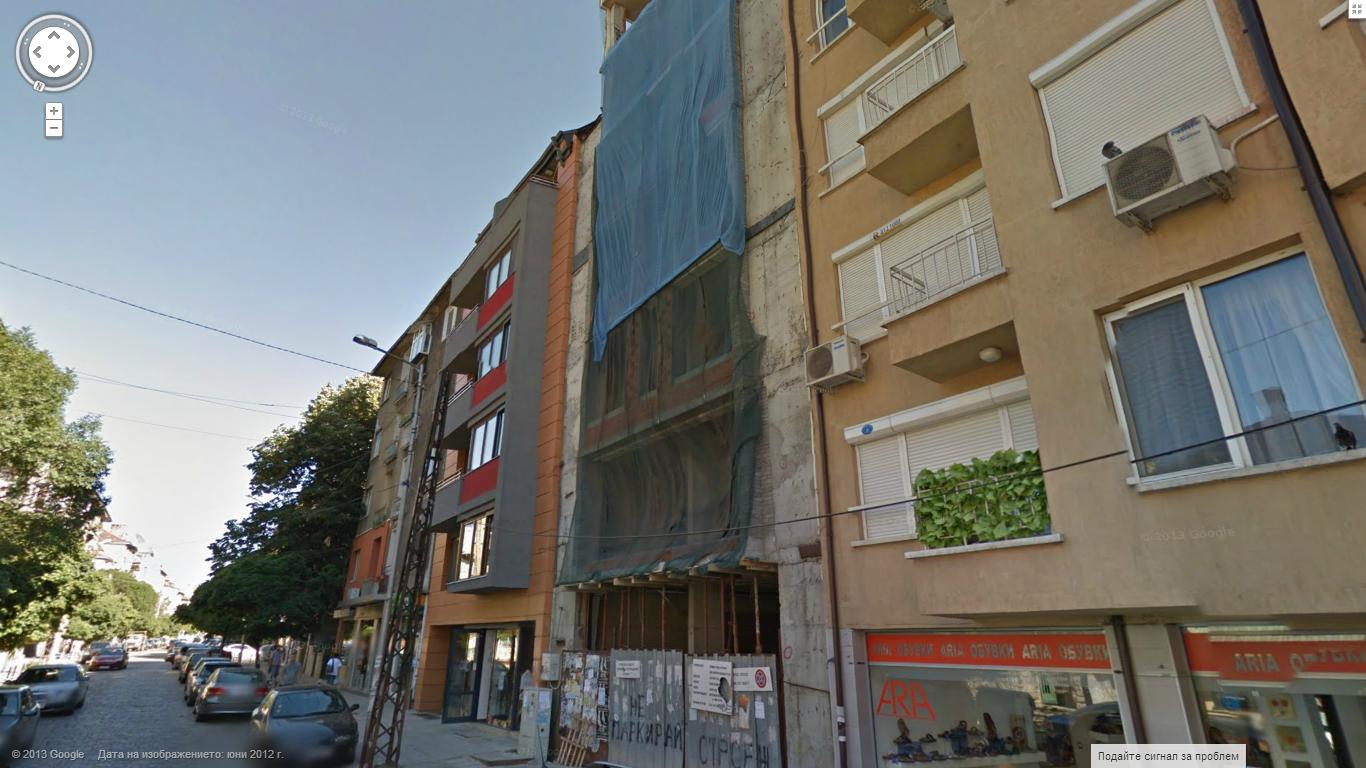 надясно на ул. „Светослав Тертер“
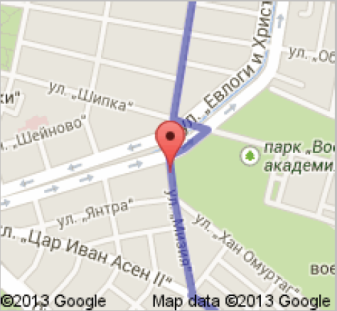 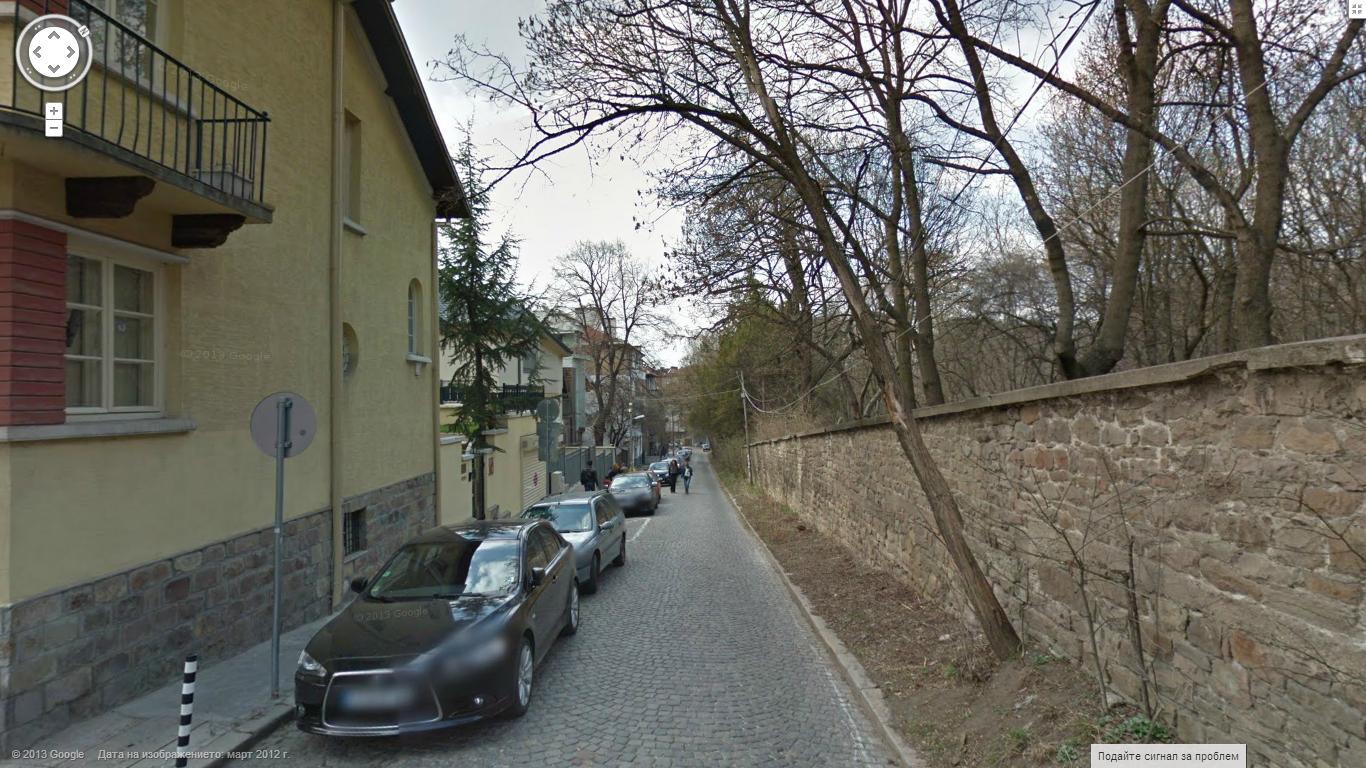 наляво към ул. „Мизия“
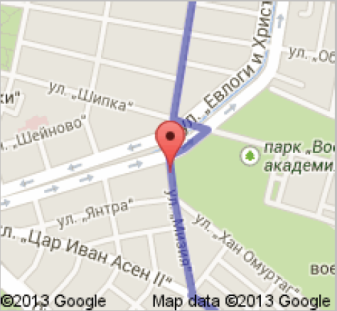 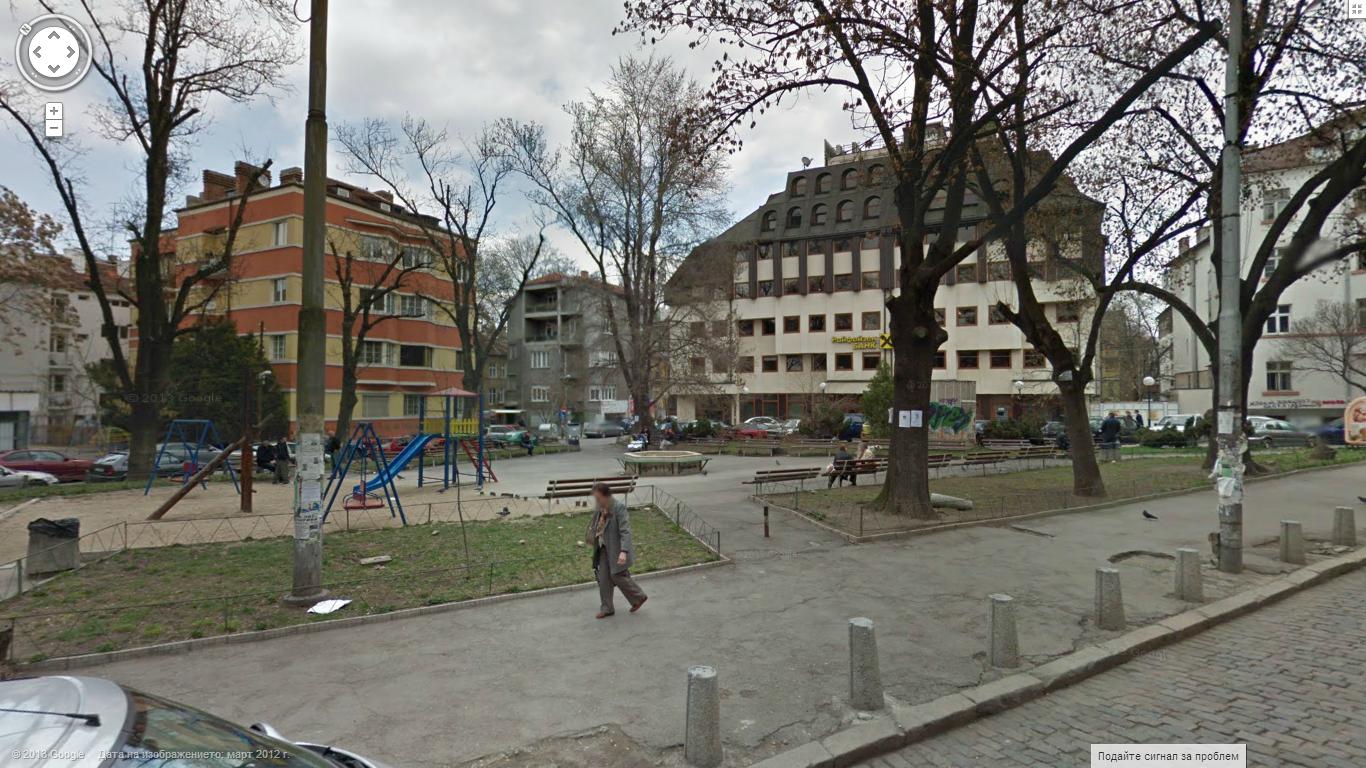 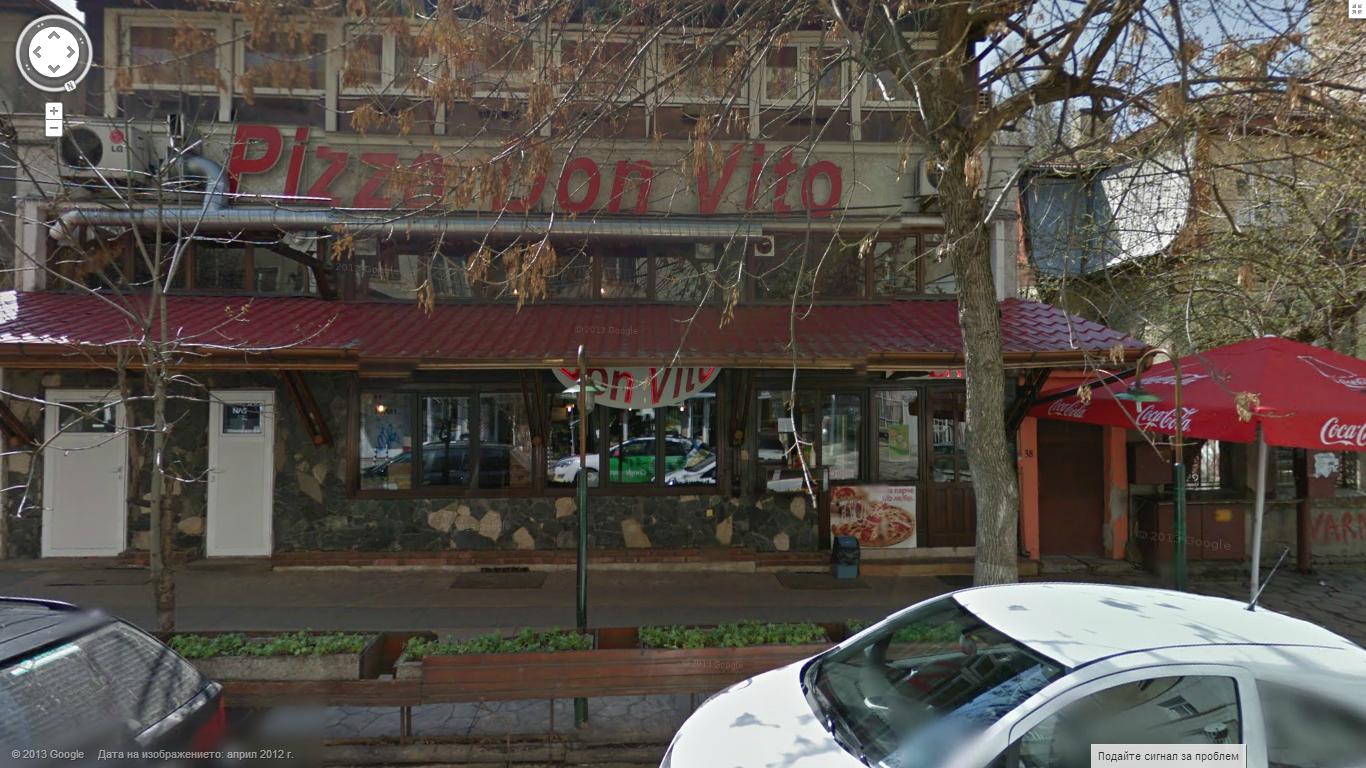 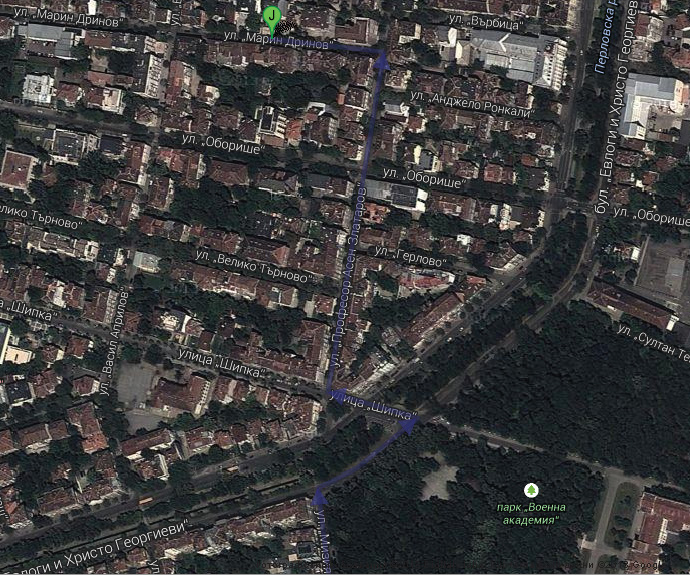 През моста
На бул. „Евлоги и Христо Георгиеви“, покрай оградата на Военна академия и по ул.„Професор Асен Златаров“
надясно към бул. „Евлоги и Христо Георгиеви“
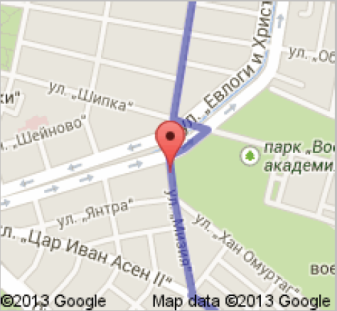 бул. „Евлоги и Христо Георгиеви“
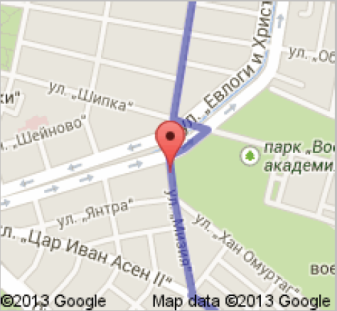 ул. „Професор Асен Златаров“
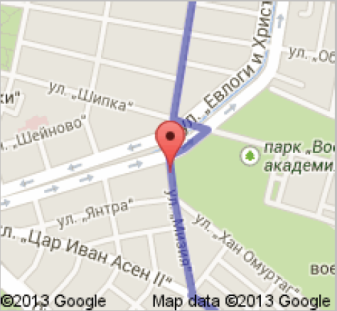 наляво към ул. „Марин Дринов“
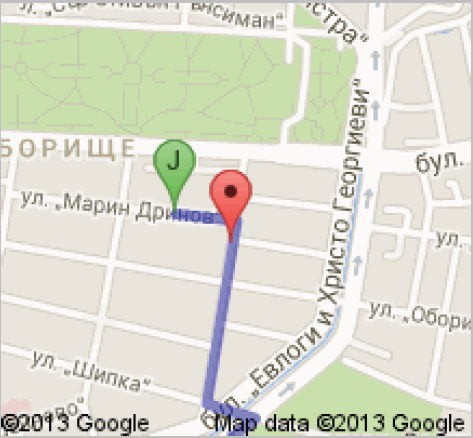 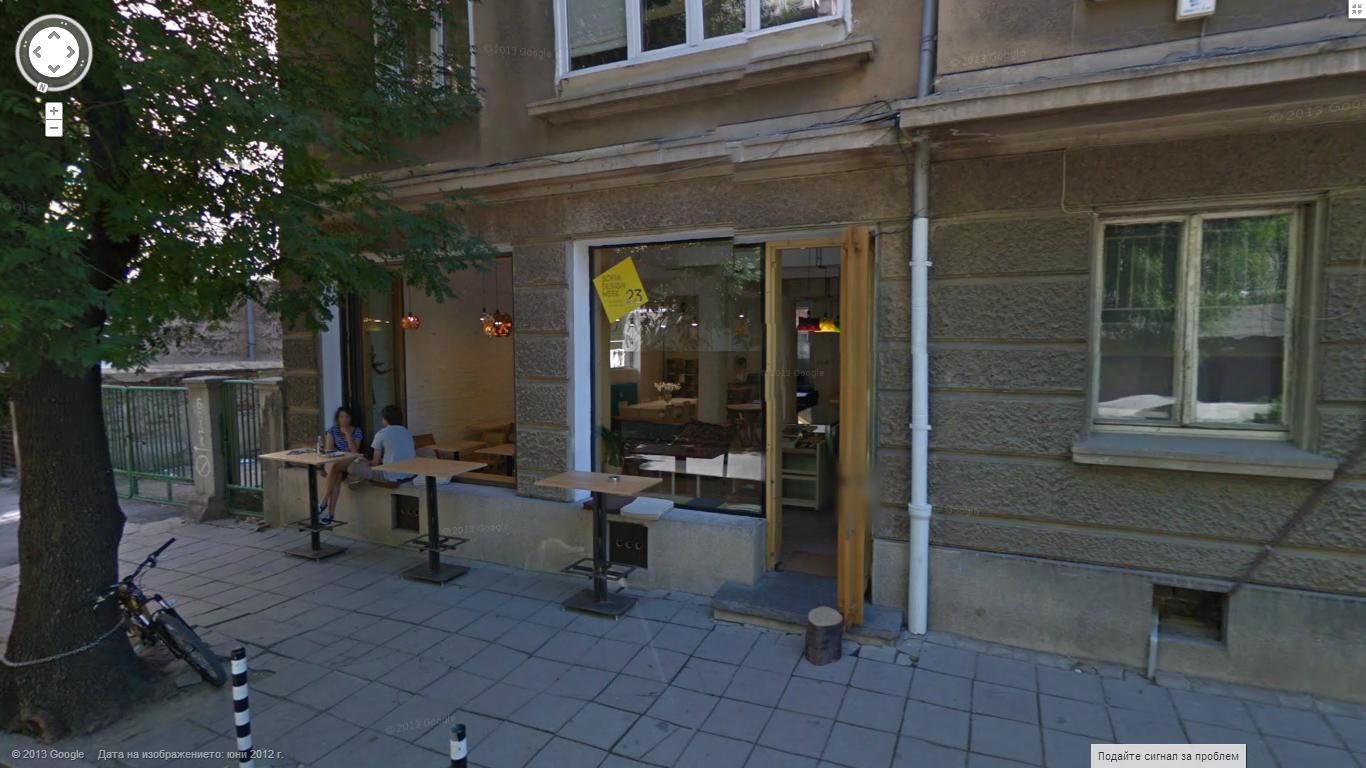 J. (A.) У дома – улица „Марин Дринов“ 26
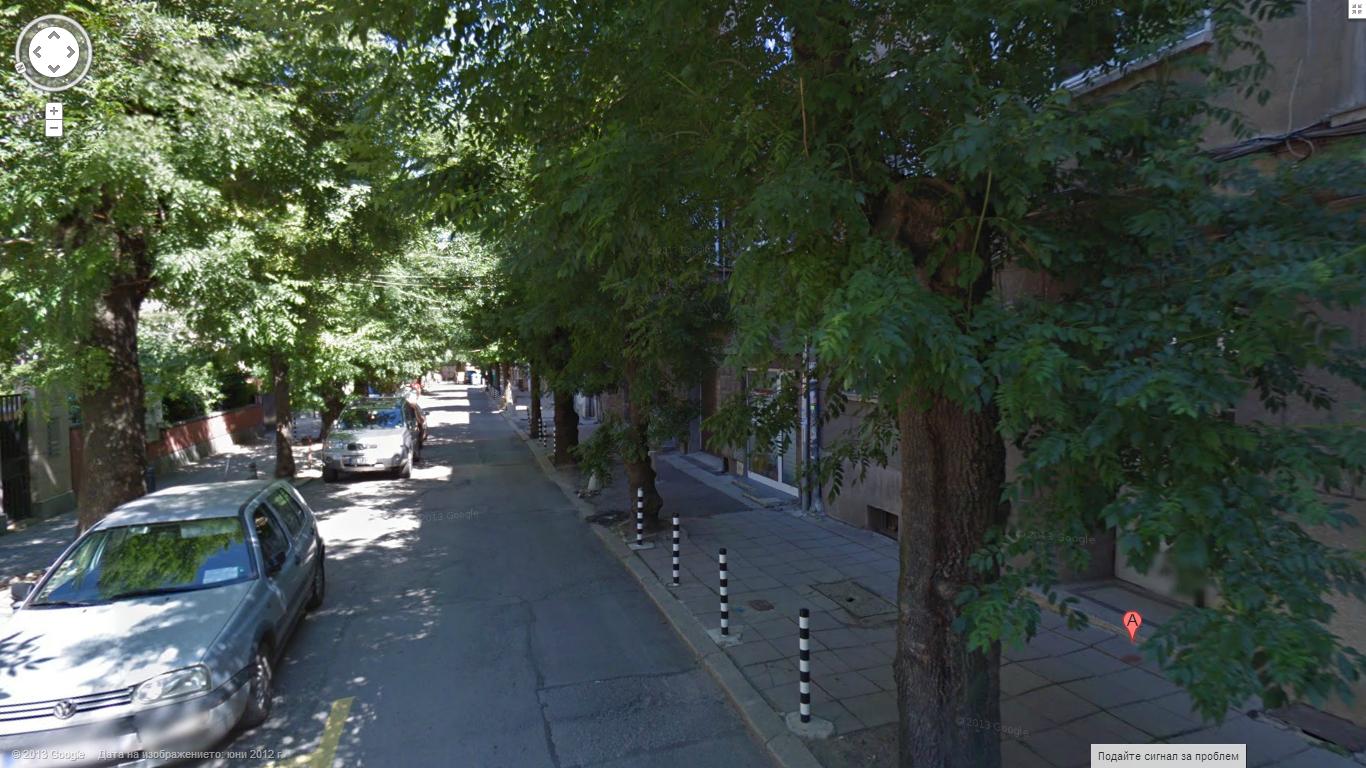 http://goo.gl/maps/EzKaZ
Благодаря за вниманието
Проследете маршрута в Google Карти – http://goo.gl/maps/Qj1Ti